Ты и твоё здоровье
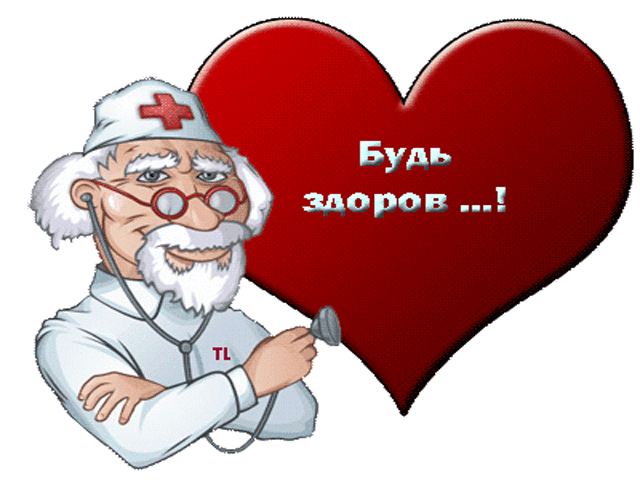 Цели нашего исследования:
1.Учиться беречь своё здоровье.
2. Познакомиться с вредной и полезной пищей.
3. Познакомиться с правилами закаливания.
4. Познакомиться с некоторыми видами спорта.
5. Выяснить какой вред наносит курение растущему организму.
Защита наших исследовательских проектов
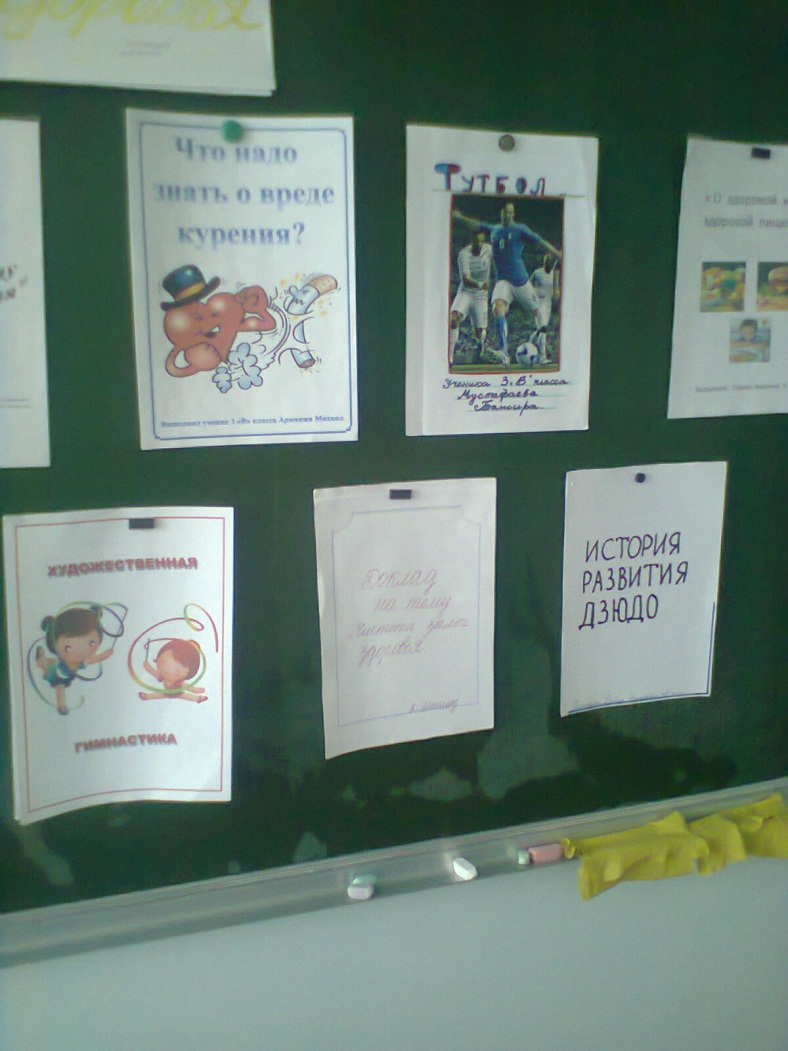 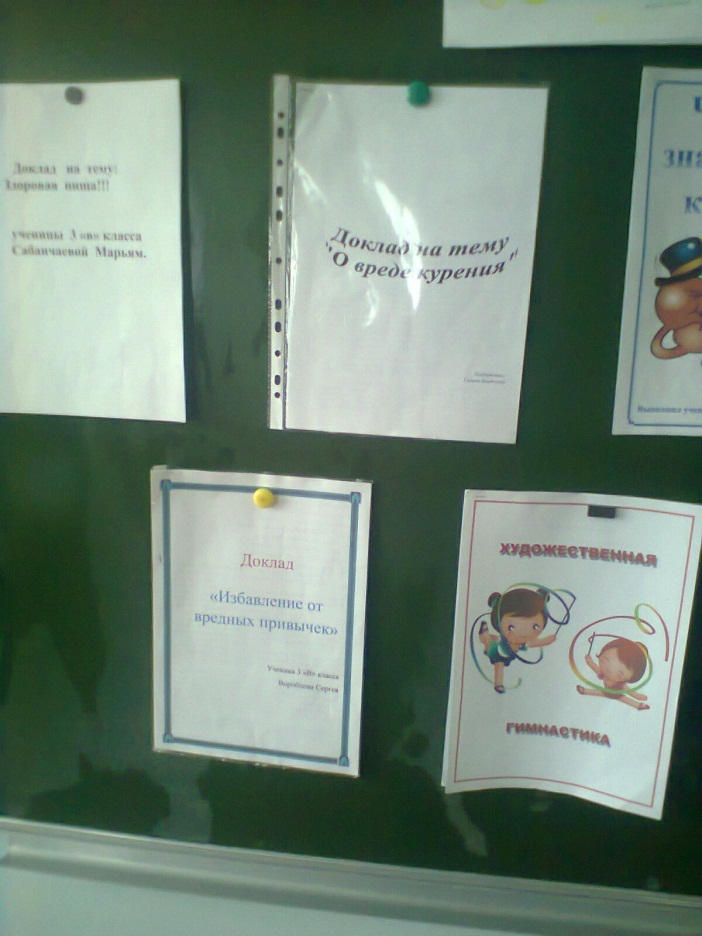 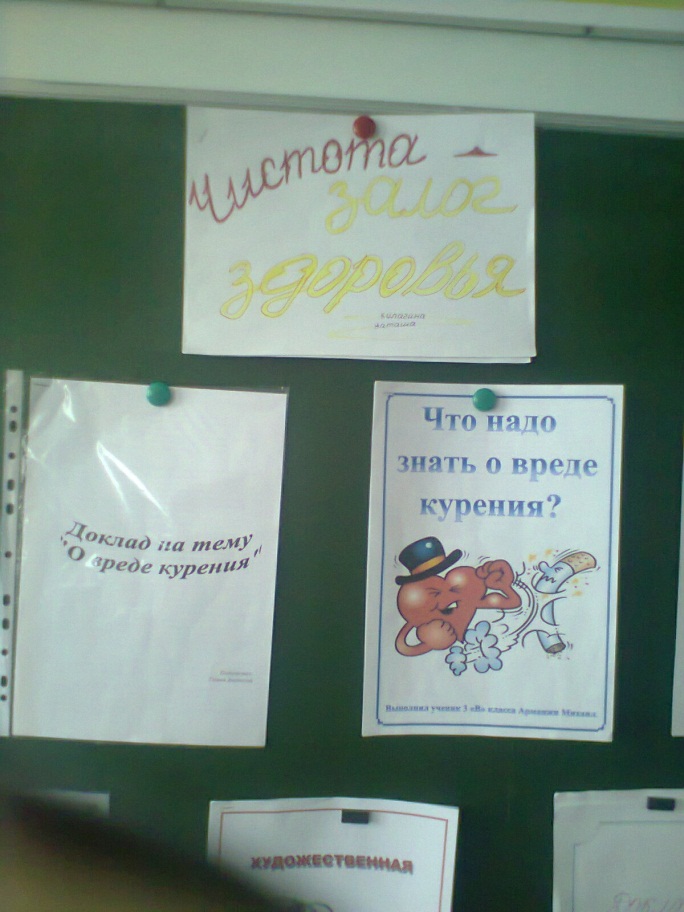 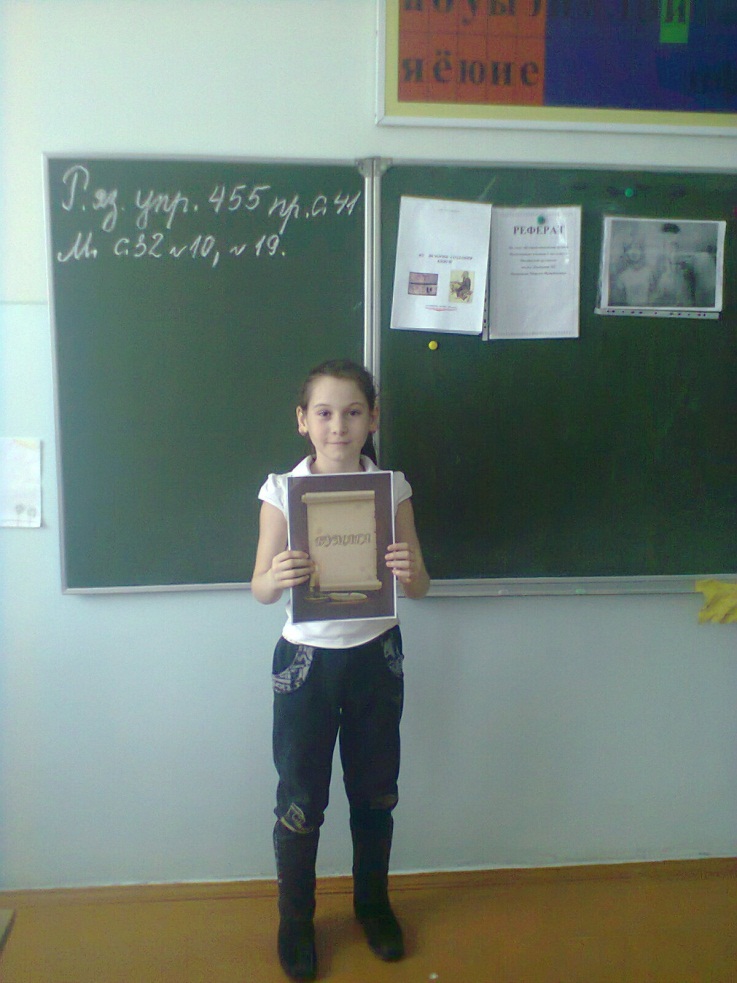 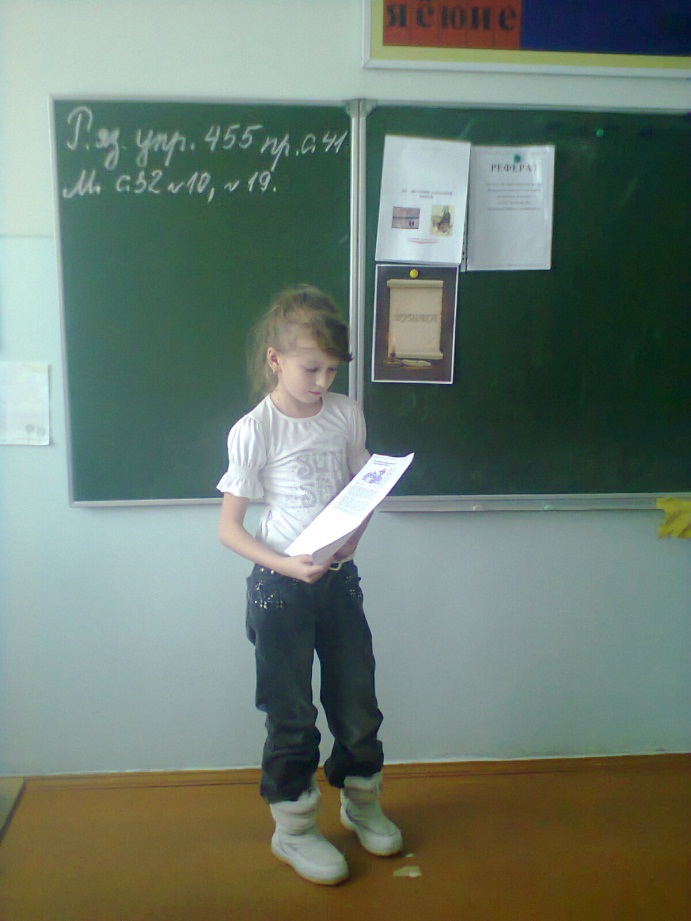 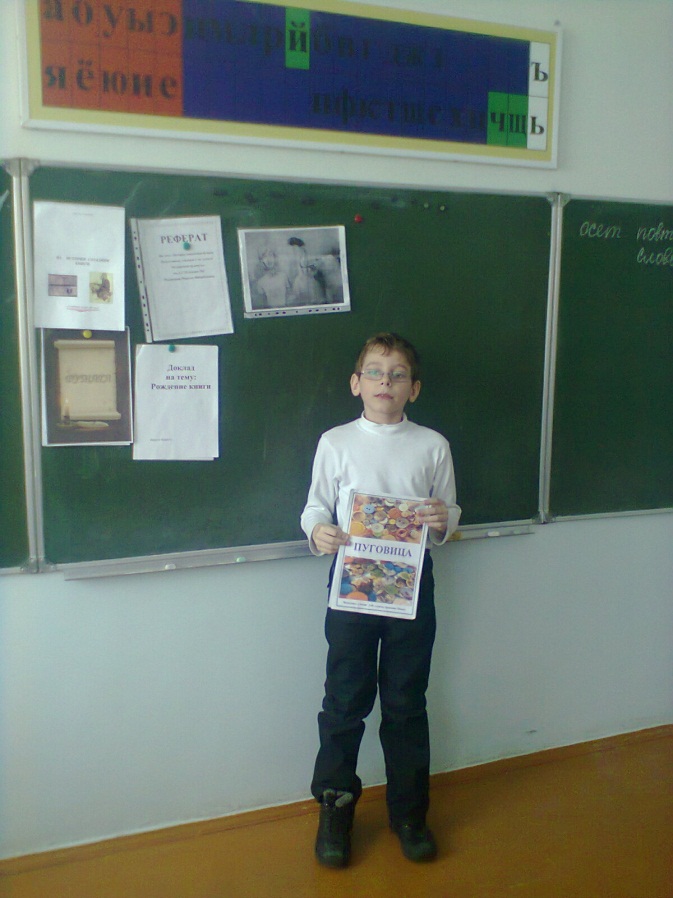 Правила:
1. Соблюдать правила личной гигиены.
2. Обязательно проветривать помещение.
3. Проводить влажную уборку в помещении.
4. Тщательно мыть овощи и фрукты.
5. Следить за здоровьем своих зубов.
Вредные продукты:Соль
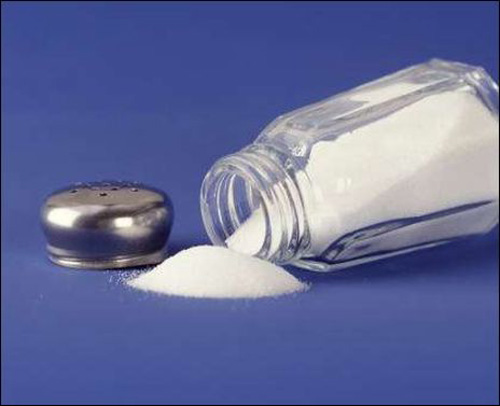 Продукты быстрого приготовления:
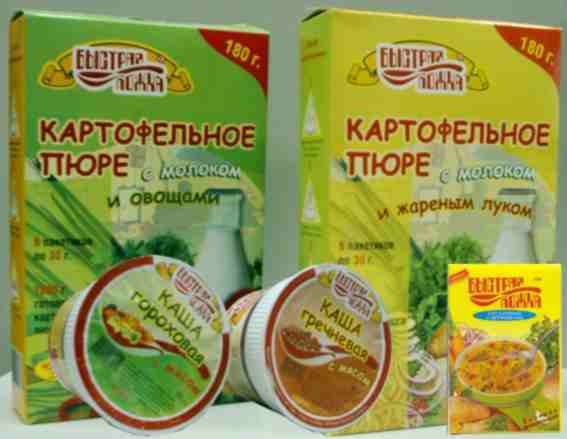 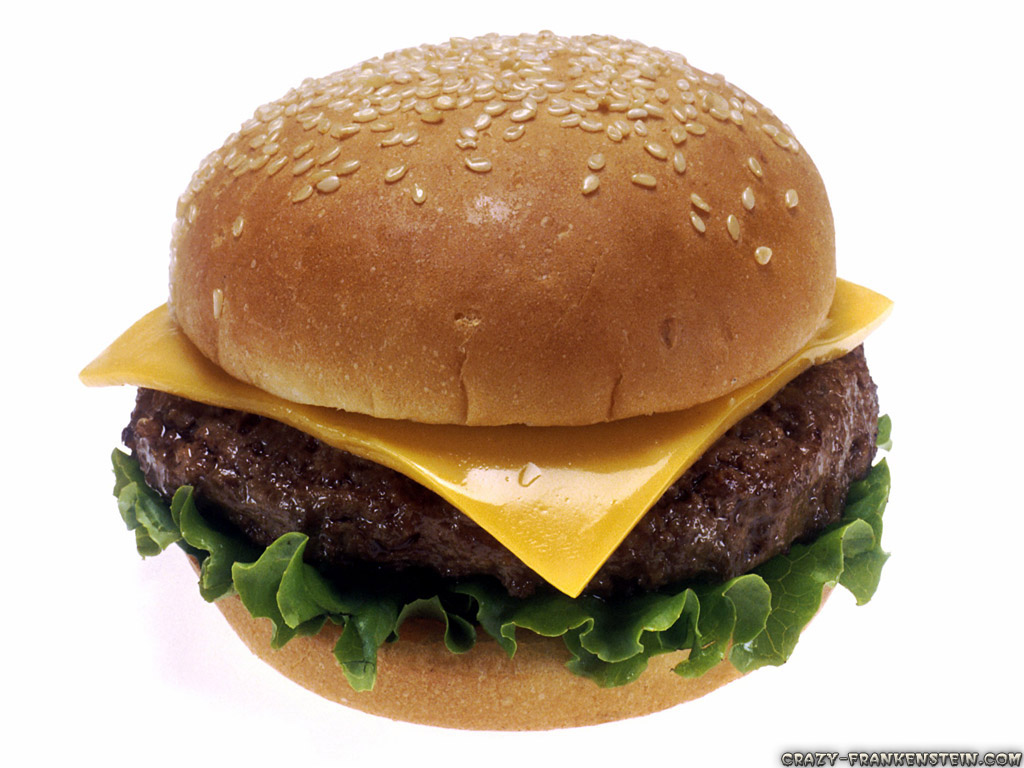 Сосиски и колбасы:
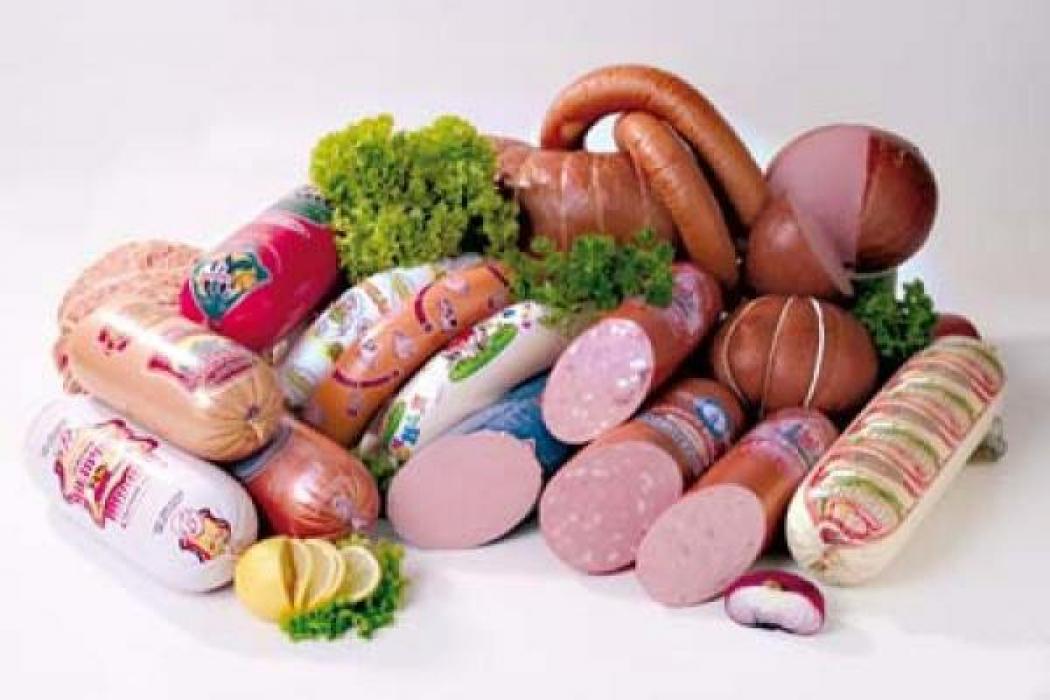 Газировка:
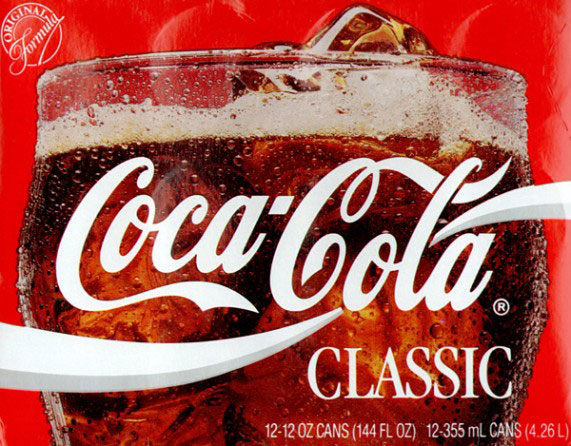 Чипсы и сухарики:
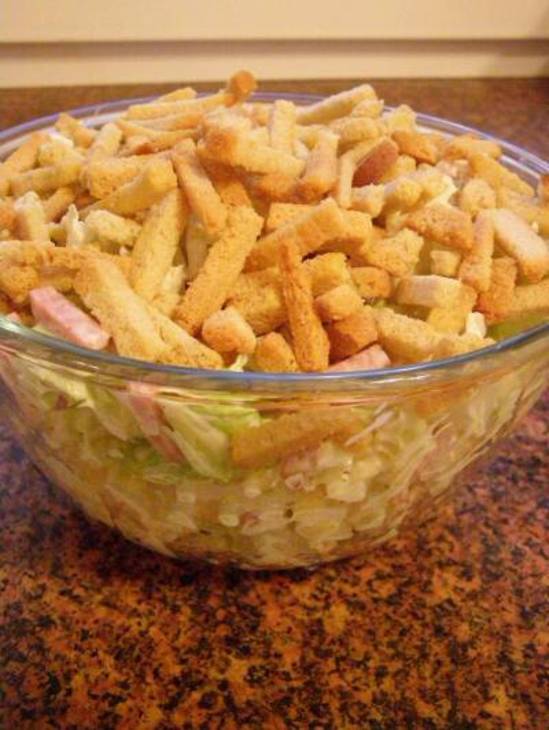 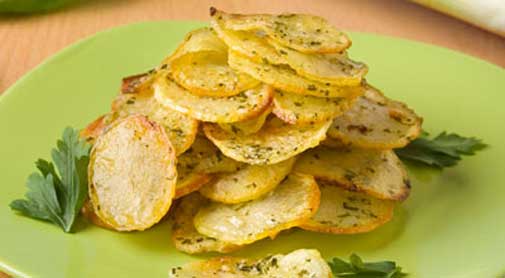 Полезные продукты:
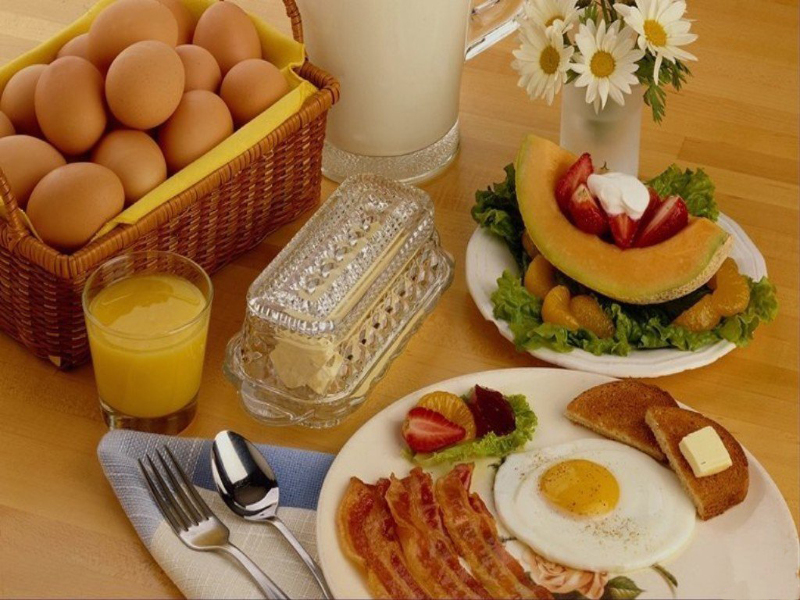 О вреде  курения
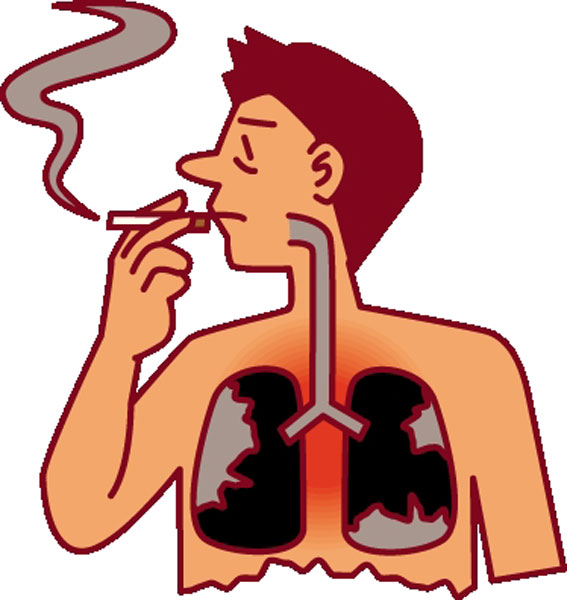 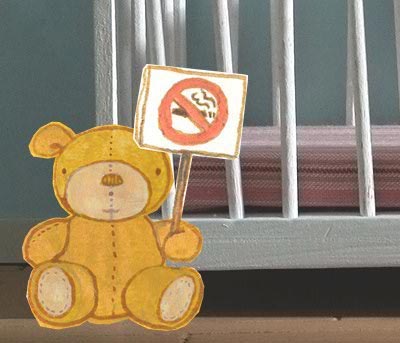 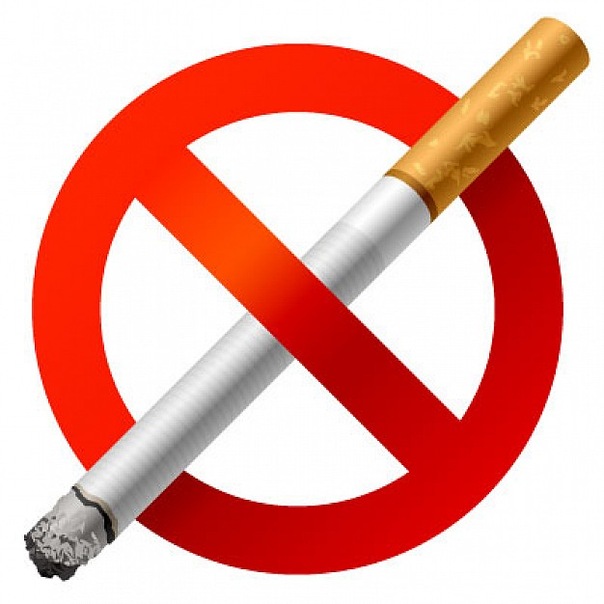 Закаливание организма
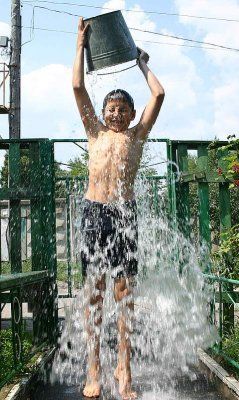 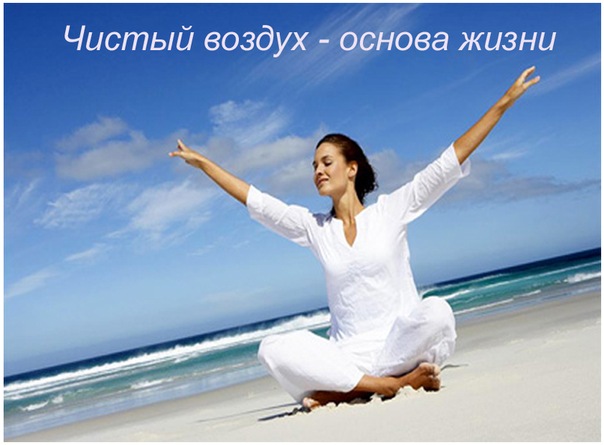 Художественная гимнастика
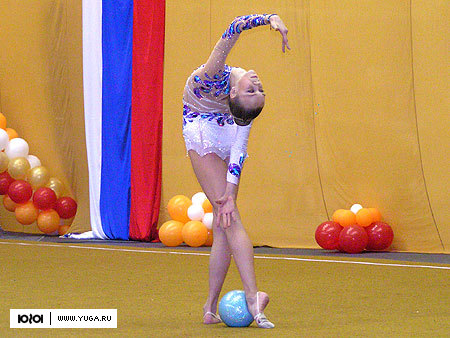 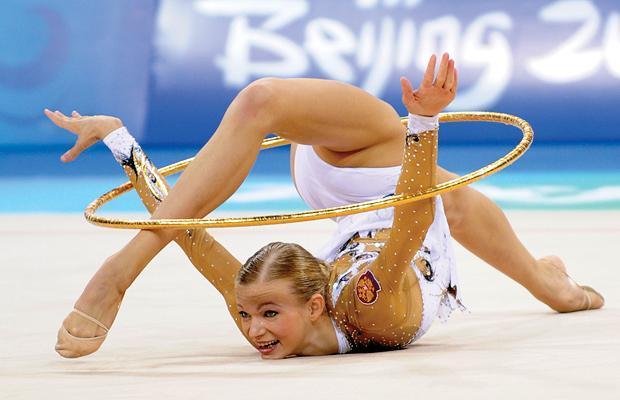 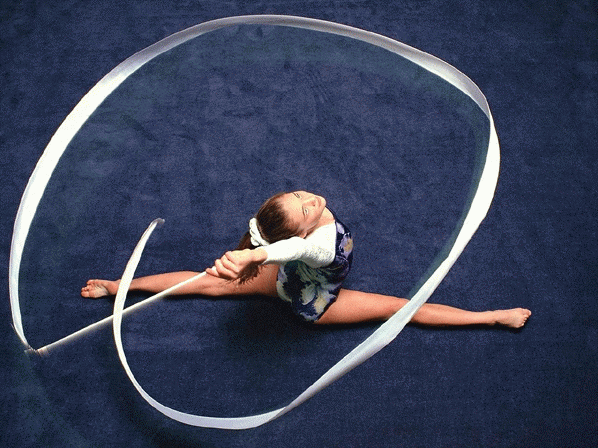 Футбол
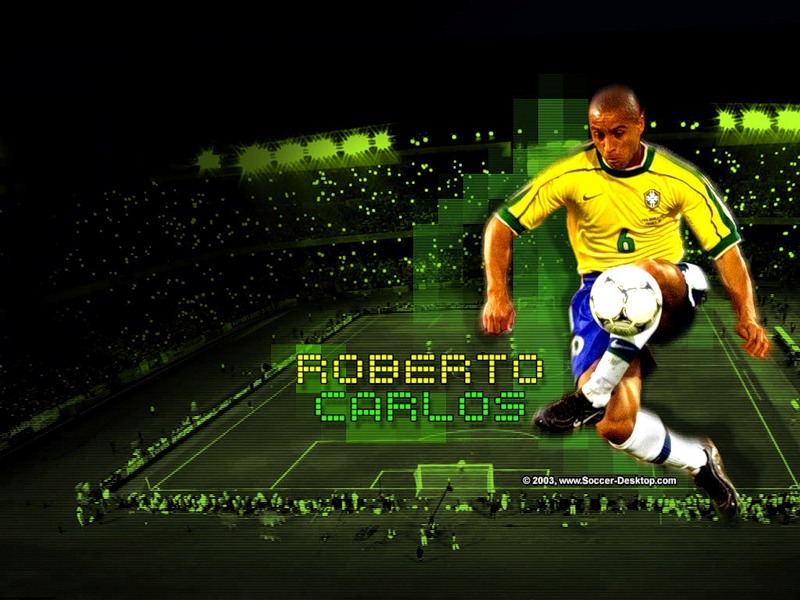 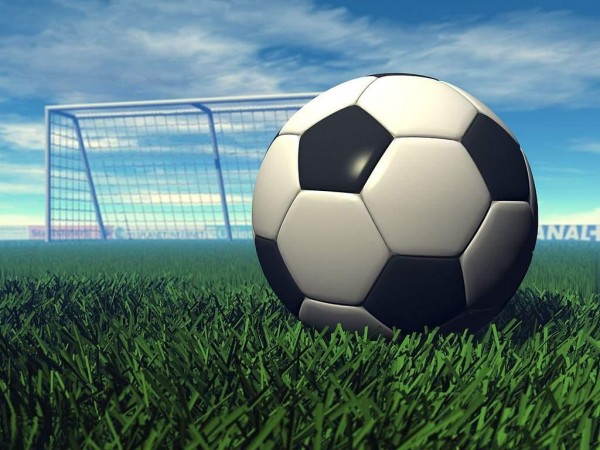 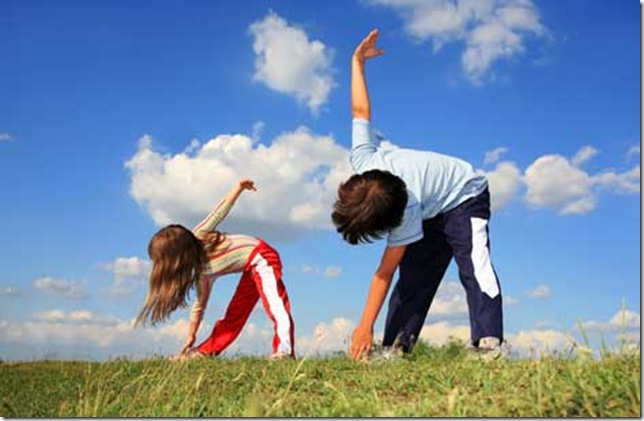 Будьте здоровы!